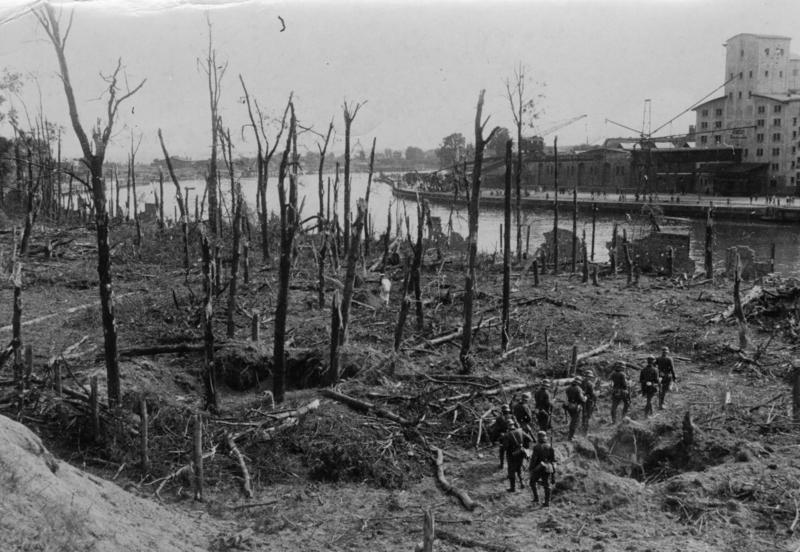 83 rocznica wybuchuII wojny światowej
Kiedy się wypełniły dnii przyszło zginąć latem,prosto do nieba czwórkami szliżołnierze z Westerplatte...
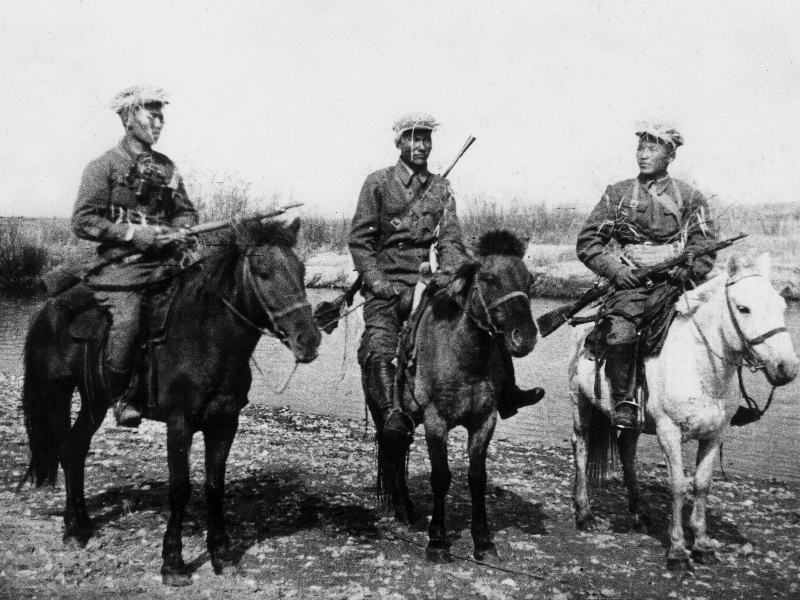 II wojna światowa to największa wojna światowa w historii, trwająca od 1 września 1939 roku do 2 września 1945 roku (w Europie do 8/9 maja 1945 roku). Obszar działań wojennych objął prawie całą Europę, wschodnią i południowo-wschodnią Azję, północną Afrykę, część Bliskiego Wschodu, wyspy Oceanii i wszystkie oceany. Niektóre epizody wojny rozgrywały się nawet w Arktyce i Ameryce Północnej.
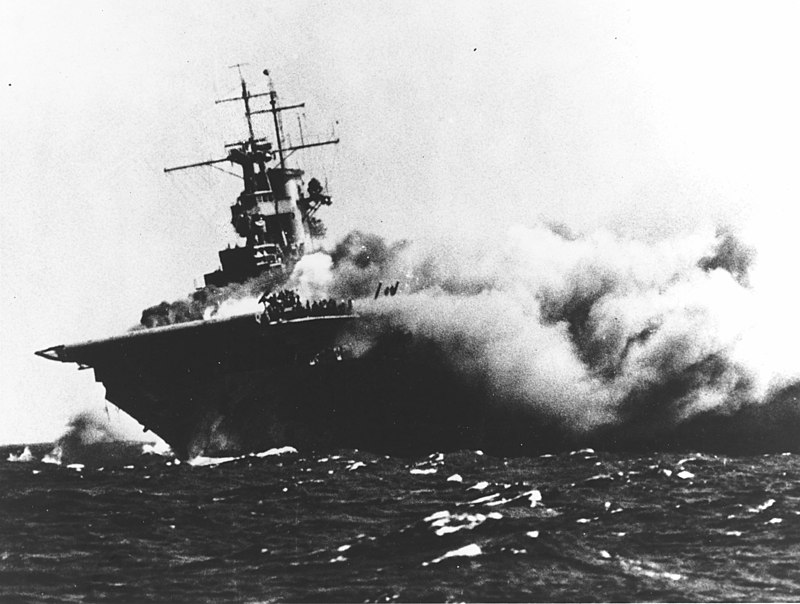 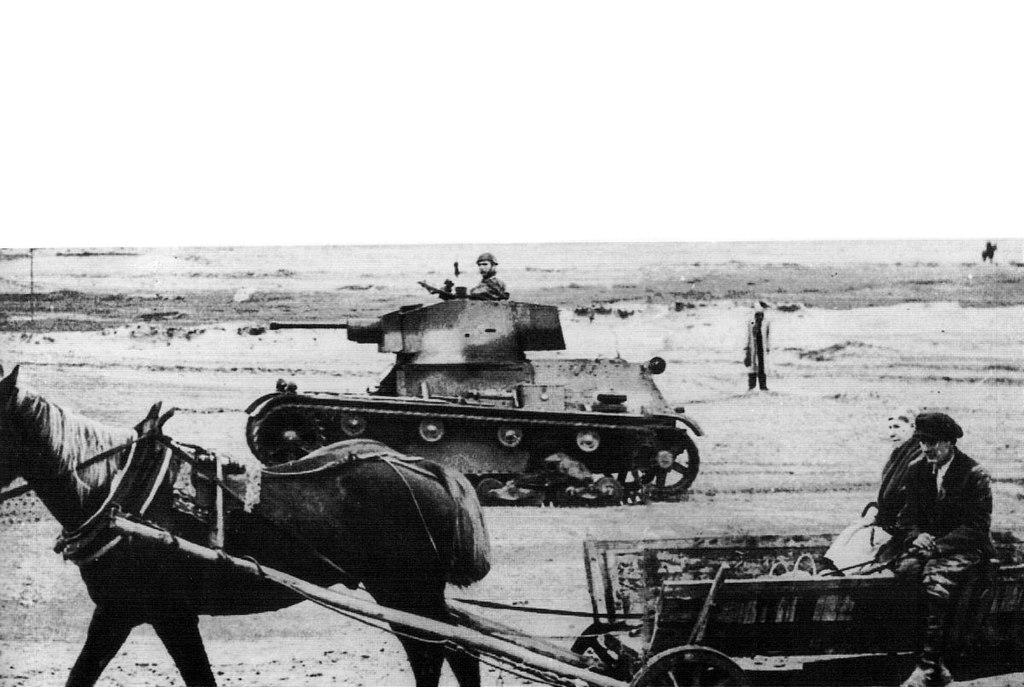 1 września 1939 roku III Rzesza w porozumieniu ze ZSRR (Związek Socjalistycznych Republik Radzieckich) dokonała zbrojnej agresji (bez wypowiedzenia wojny) na Polskę na całej długości granicy międzypaństwowej, również granicy morskiej.
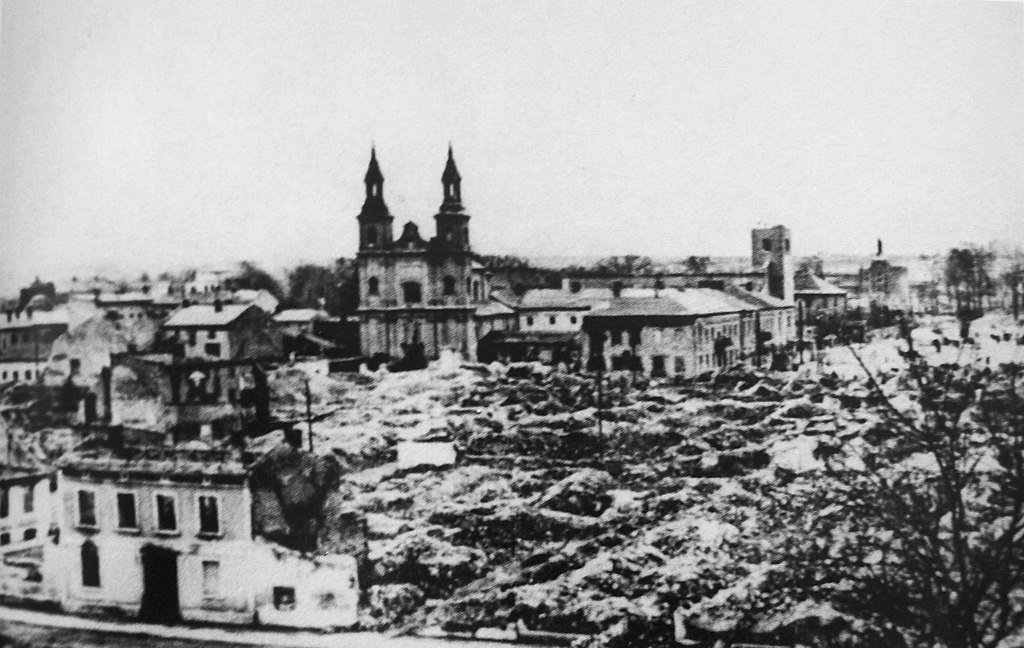 Symbolicznymi miejscami rozpoczęcia wojny były nalot na Wieluń (skutki na zdjęciu obok), przeprowadzony przez eskadrę 4 Floty Powietrznej, ostrzał Wojskowej Składnicy Tranzytowej na Westerplatte przez pancernik „Schleswig-Holstein” i obrona mostów tczewskich. Plan ataku na Polskę nosił nazwę „Fall Weiss”. 17 września do agresji na Polskę przyłączył się ZSRR.
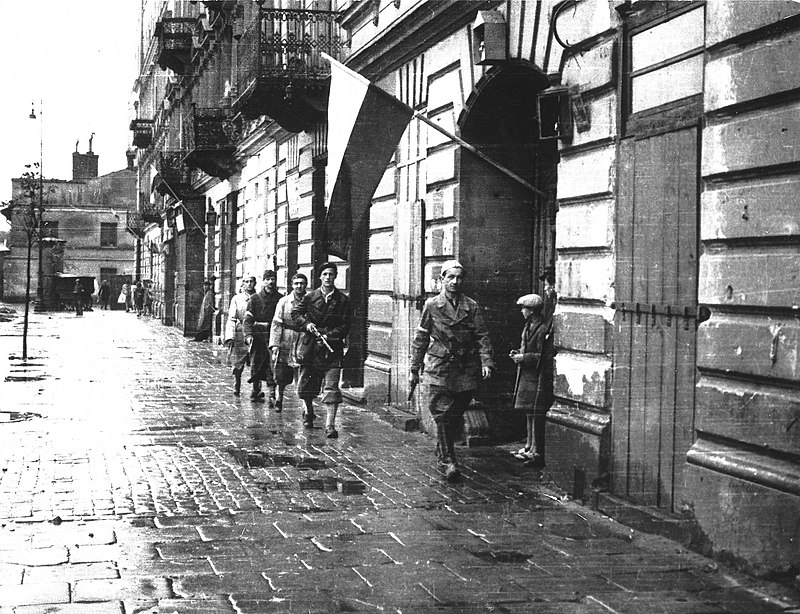 W wyniku agresji III Rzeszy i ZSRR na Polskę terytorium Rzeczypospolitej  zostało całkowicie okupowane i    traktatem z 28 września 1939 roku wbrew prawu międzynarodowemu podzielone. W obliczu tych faktów Rząd Rzeczypospolitej Polskiej na uchodźstwie 30 września 1939 roku zaprotestował oficjalnie przeciwko pogwałceniu praw państwa i narodu polskiego i rozporządzaniu terytorium Rzeczypospolitej, oświadczając, że nigdy nie uzna tego aktu przemocy i nie zaprzestanie walki o całkowite uwolnienie kraju od najeźdźców.
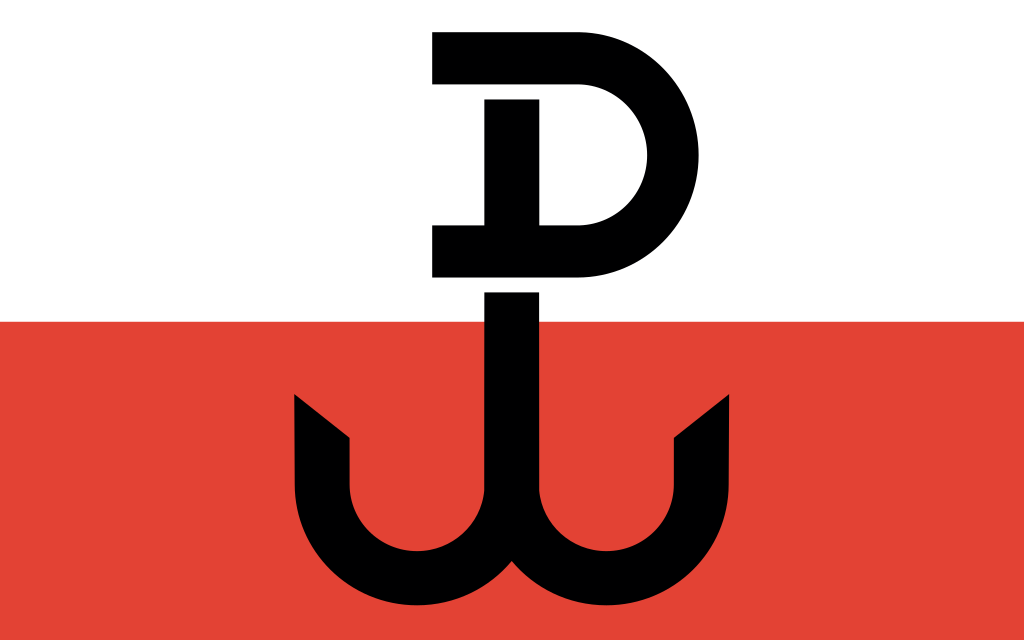 Prezentację wykonano w ramach Innowacji pedagogicznej
„W świecie historii i multimediów”, zgodnie z uchwałą Rady Pedagogicznej Szkoły Podstawowej w Będargowie z dnia 26 sierpnia 2022 roku